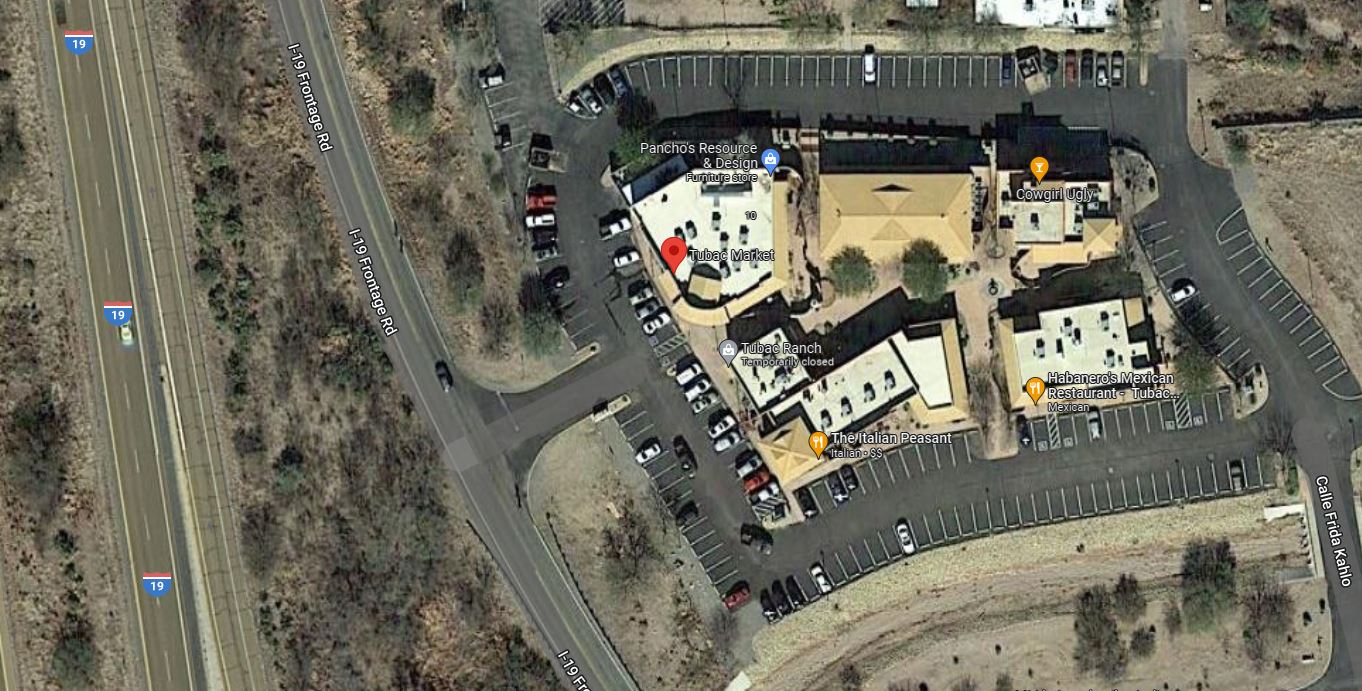 Lunch
Here
Enter Market Here